HARVESTMH
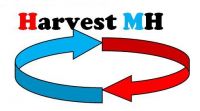 IES MIGUEL HERNÁNDEZ
Índice.
ALIMENTACÍÓN:
BISUTERÍA:
OTROS:
Alimentación
DE LA REGIÓN DE MURCIA
Caja (30 Unidades): 15€
Caja(400gr):
8,75€
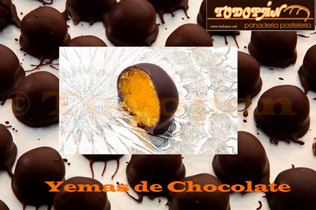 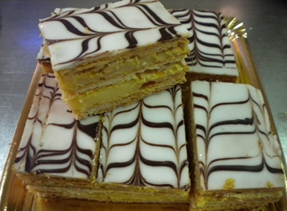 Masa de hojaldre con una cobertura de chocolate blanco y negro.
Caja(1kg): 
8€
1€/Kg
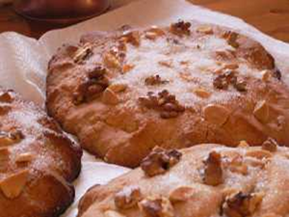 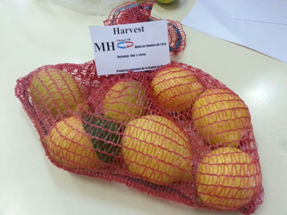 Mallas de limones de 1 kilo.
Las toñas son un postre típico de Bullas. Sus principales ingredientes son nueces y almendras.
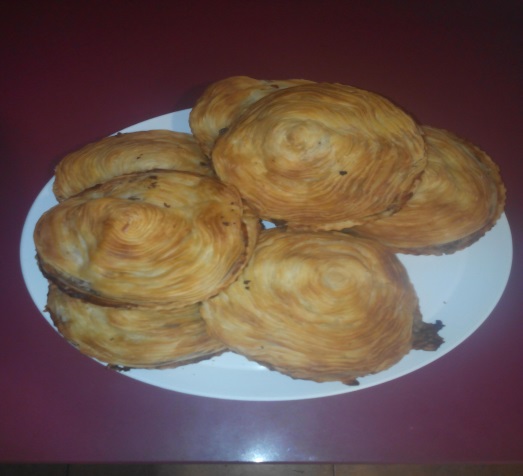 Caja: 4,50€/      3 unidades
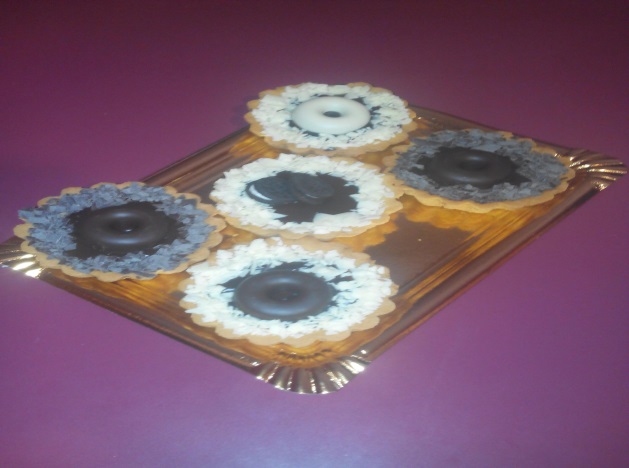 Caja: 5€/  5 Unidades
Masa Brissé, dulce de leche, chocolate y la decoración.
Hojaldre, carne de cerdo, chorizo y huevo.
Caja: 5€/  5 Unidades
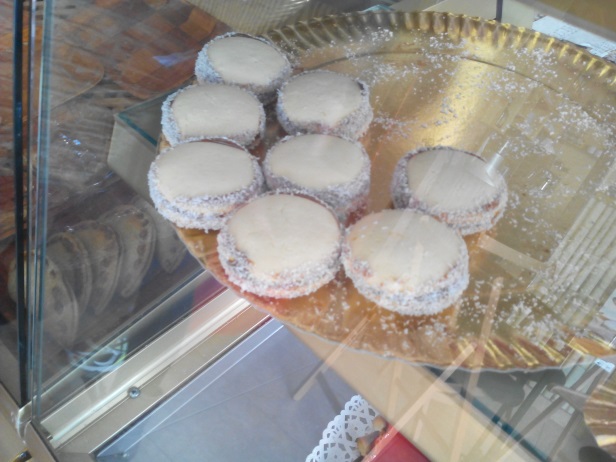 Galleta maicena, yemas, dulce de leche y coco rayado.
BISUTERÍA
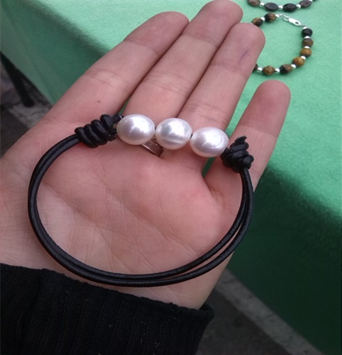 Unidad: 
5,50€
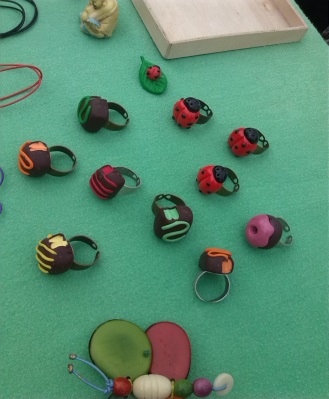 Unidad: 2,50€
Pulsera de cuero hecha a mano con perlas.
Anillos hechos a mano con un diseño único de tienda.
Unidad
1€
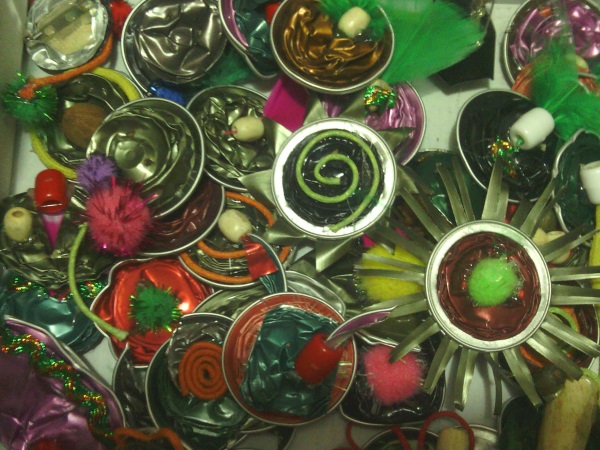 Son broches hechos a mano con cápsulas de nespresso  y otros materiales (plumas, bolas de madera, algodón de colores etc).hay de distintas formas, todos diferentes.
otros
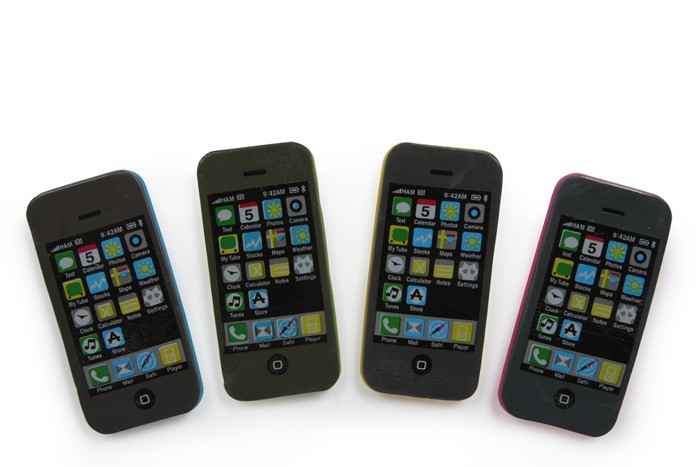 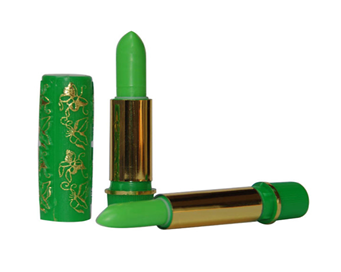 Unidad:
1,50€
Unidad: 1,70€
Este producto es típico de Marruecos, es un cacao de color verde que da un color rojo natural a los labios y también se puede aplicar a las mejillas. Su duración es de 24h.
Completamente a la moda van estas gomas con su diseño. Se pueden pedir en 4 colores distintos!
El tamaño de la goma es de